UNIT 1
Lesson 7
Did he use to smoke?
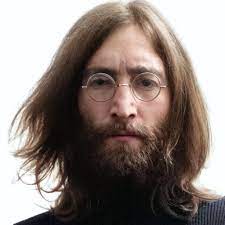 LESSON OBJECTIVE:
Talk about past habits with the used to.
GRAMMAR FOCUS “Used to for past habits”
Used to refers to something that you regularly did in the past but don´t do anymore
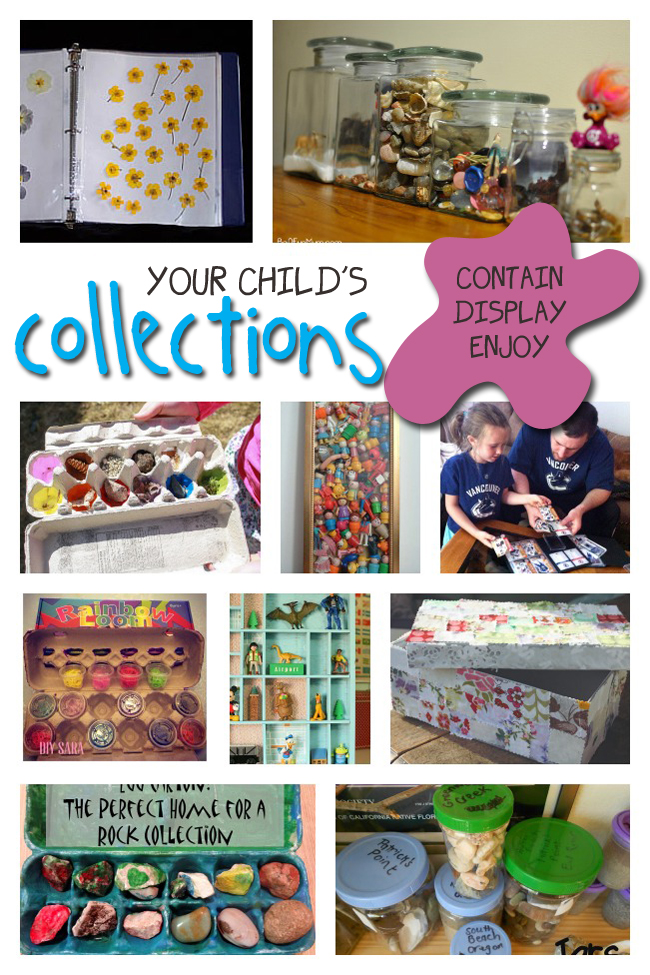 GRAMMAR FOCUS “Used to for past habits”
Student´s book pg 5 ex 8
Used to refers to something that you regularly did in the past but don´t do anymore
Yes I did, I used to play soccer
Did you use to play sports?

What sports did you use to play?
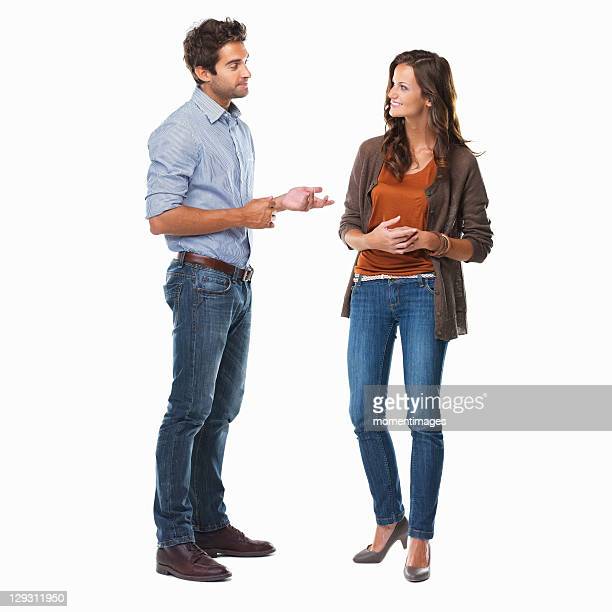 I used to play soccer and basketball.
I never used to play sports, 
but now I play tennis
I didn´t use to play sports, but now I play tennis
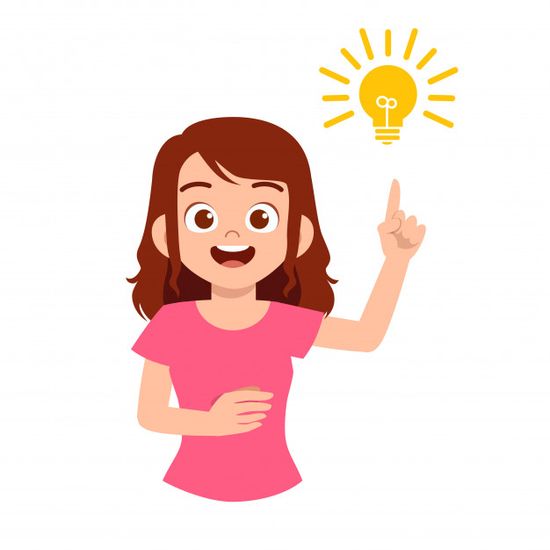 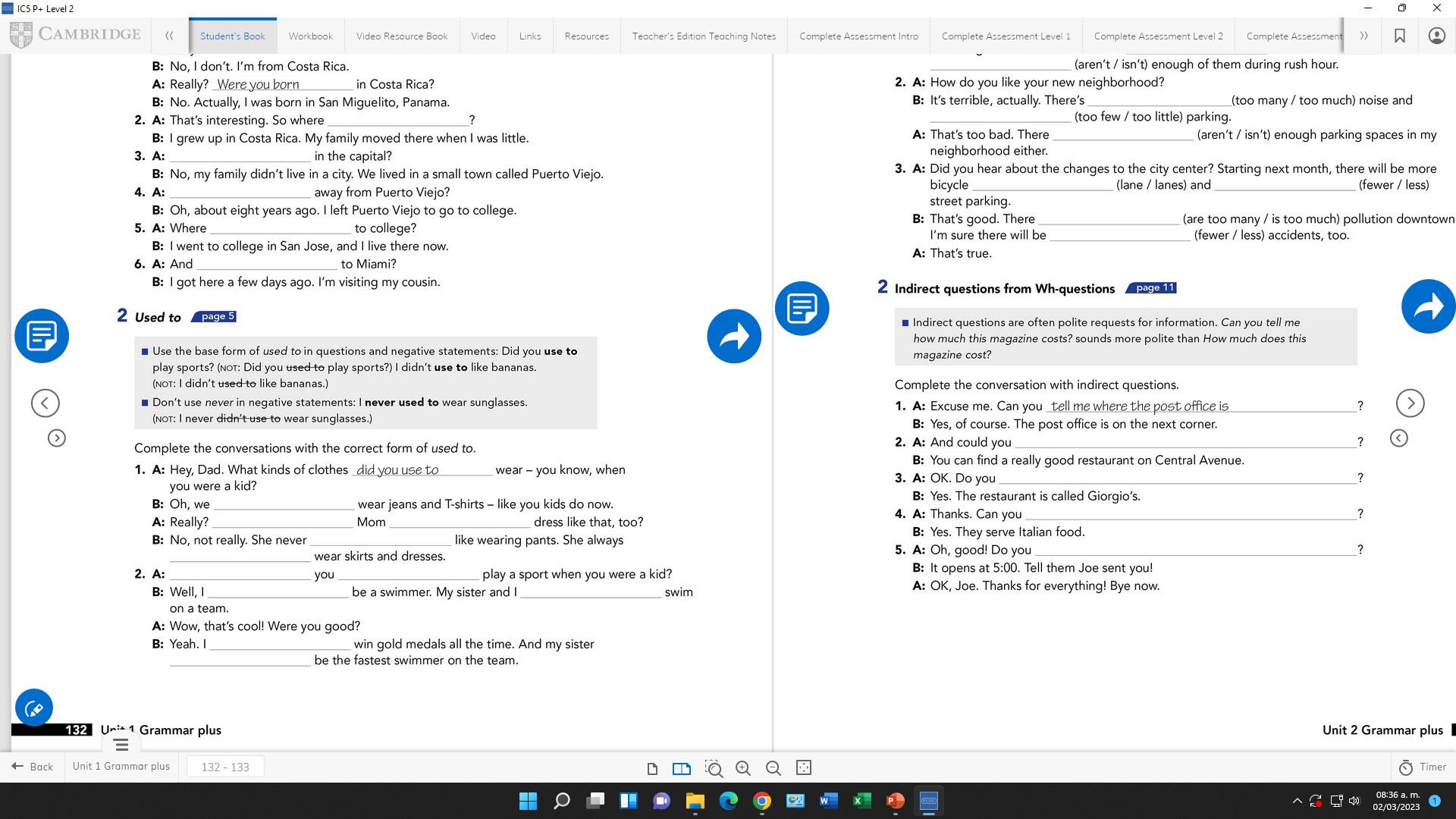 Listening /Speaking  Practice “Used to for past habits”
Read the following statements about changes. Check those that are true about you.
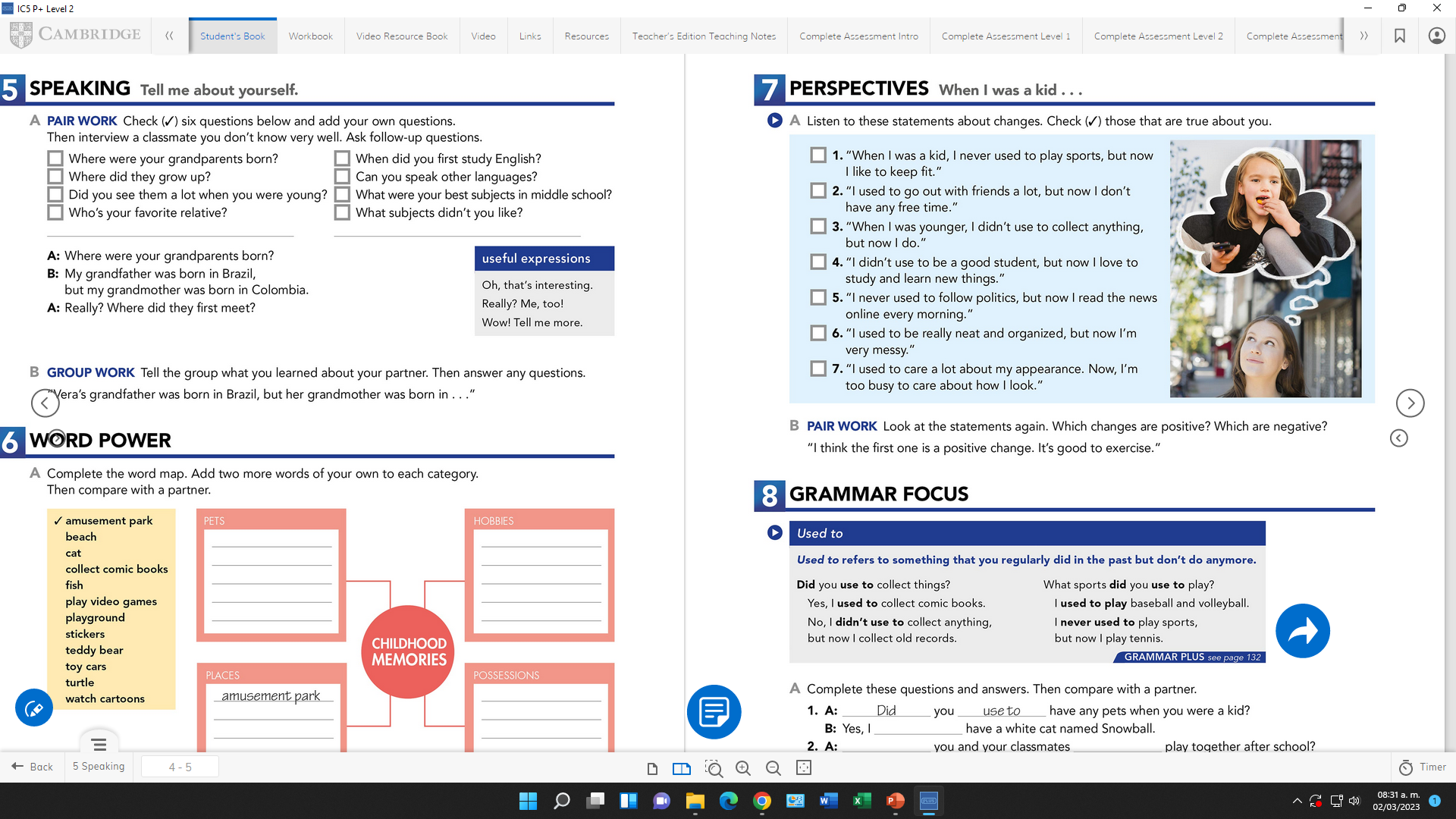 Grammar Practice “Used to for past habits”
Student´s book pg 5 ex 8
Complete these questions and answers. Then compare with a partner.
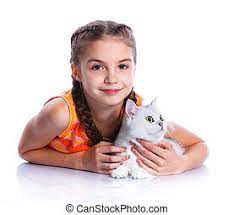 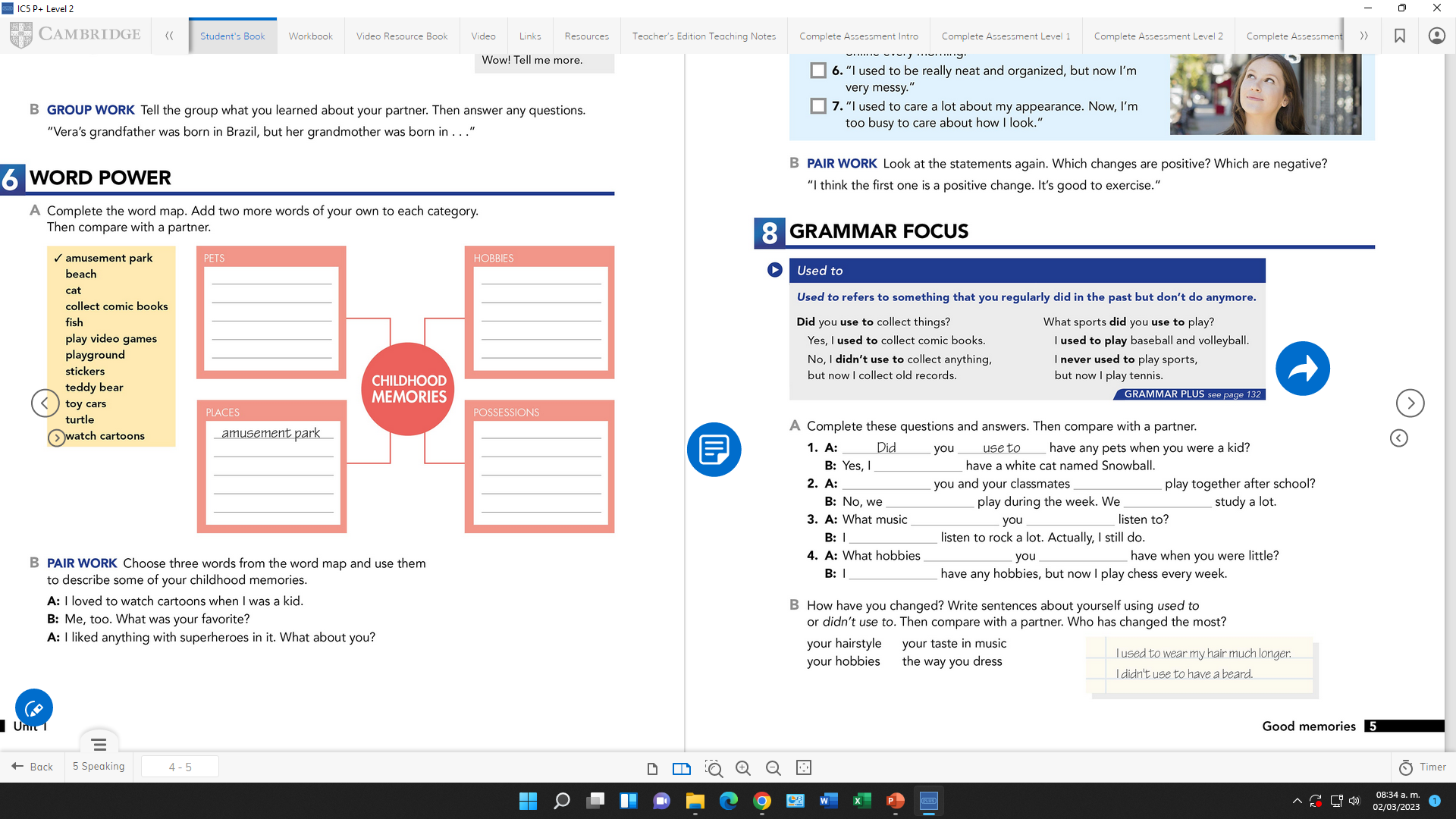 did
Did
Use to
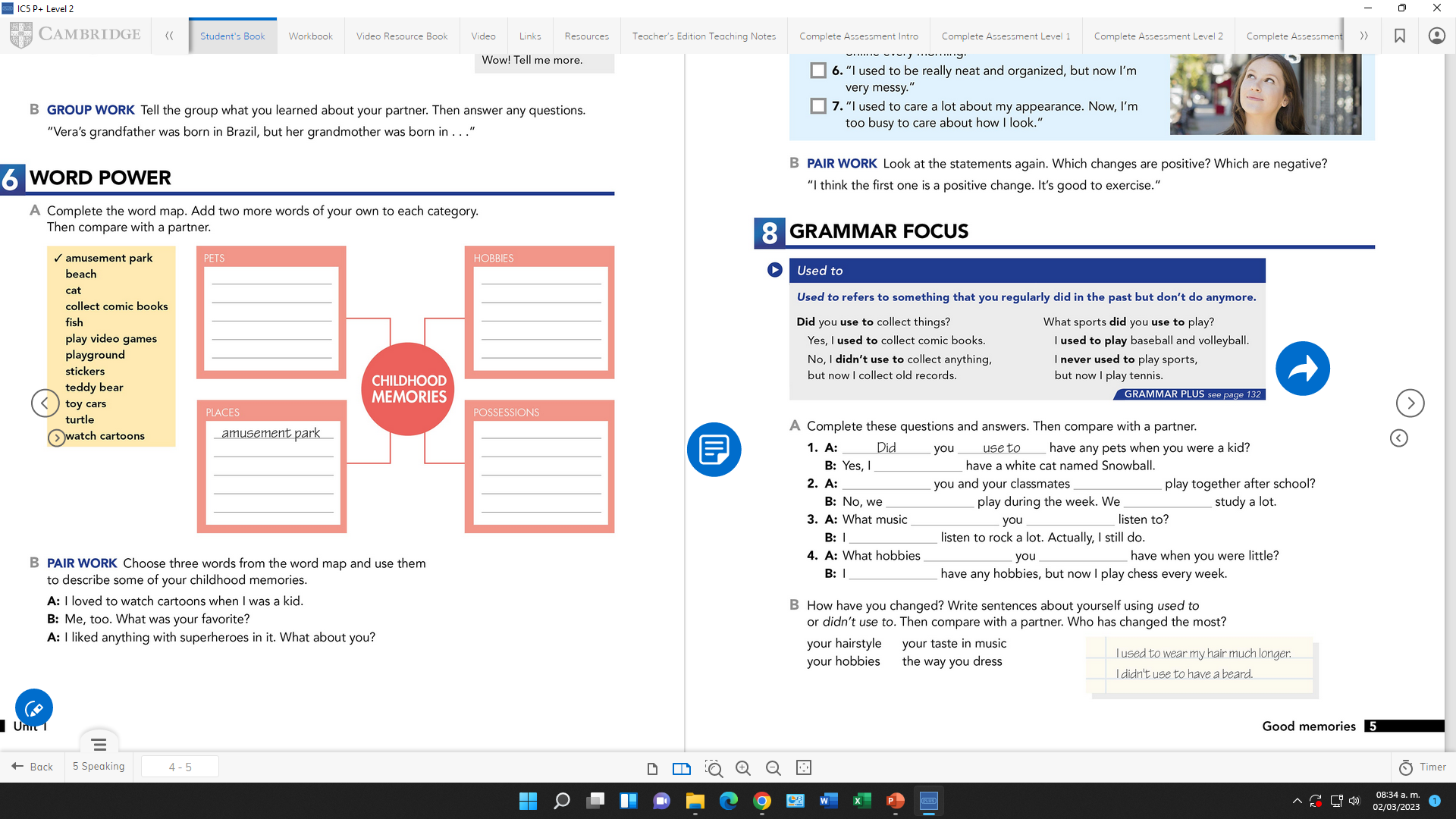 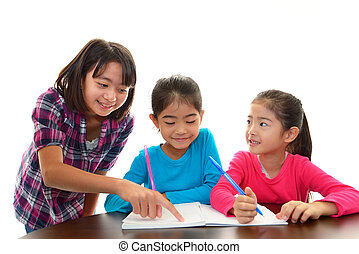 Used to
Didn´t used to
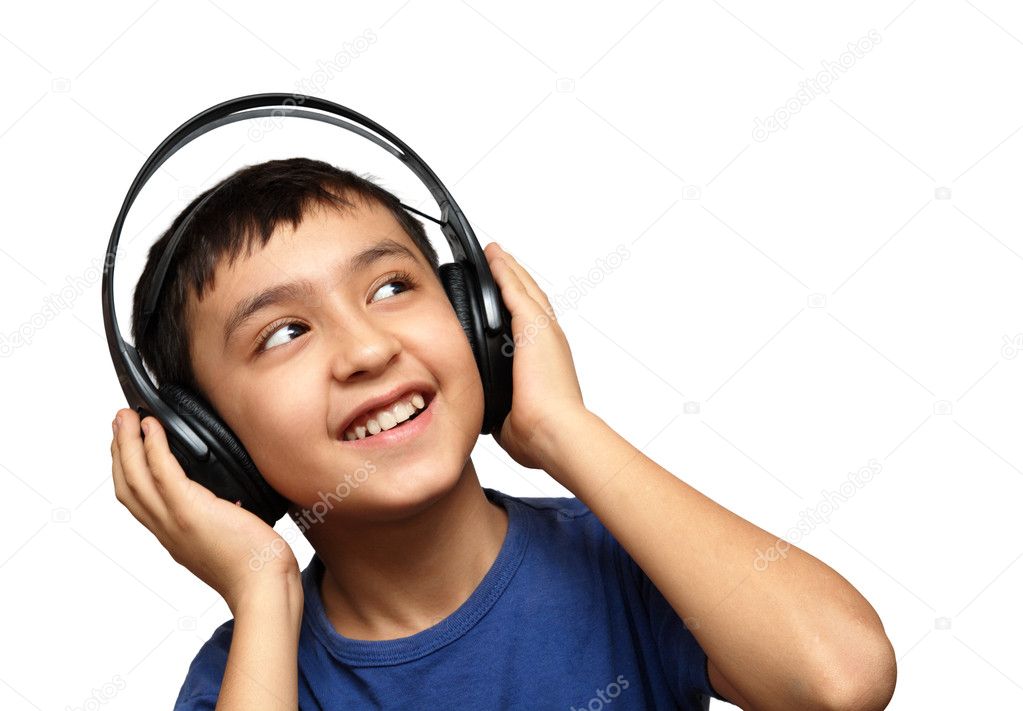 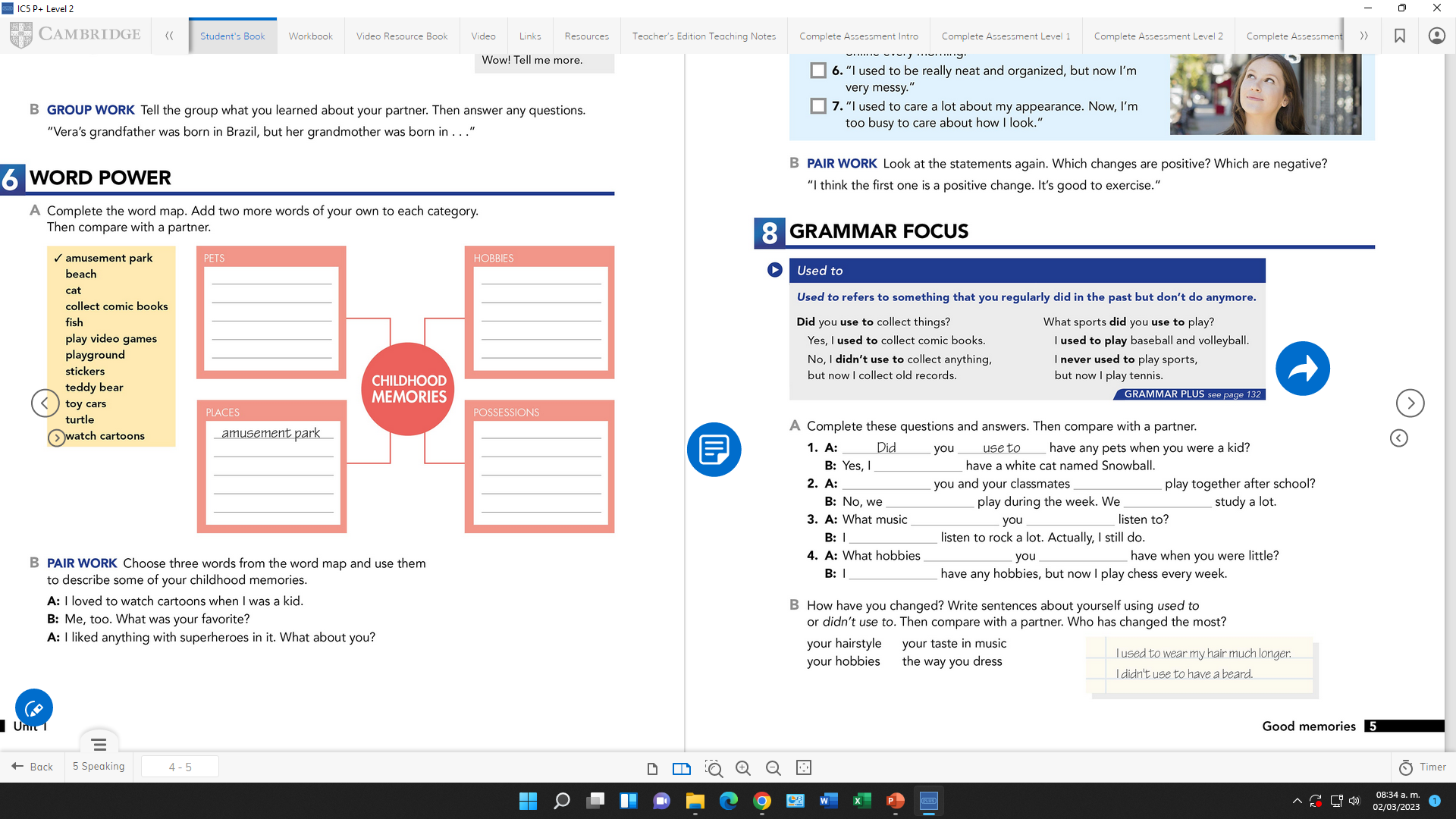 Use to
did
Used to
did
Use to
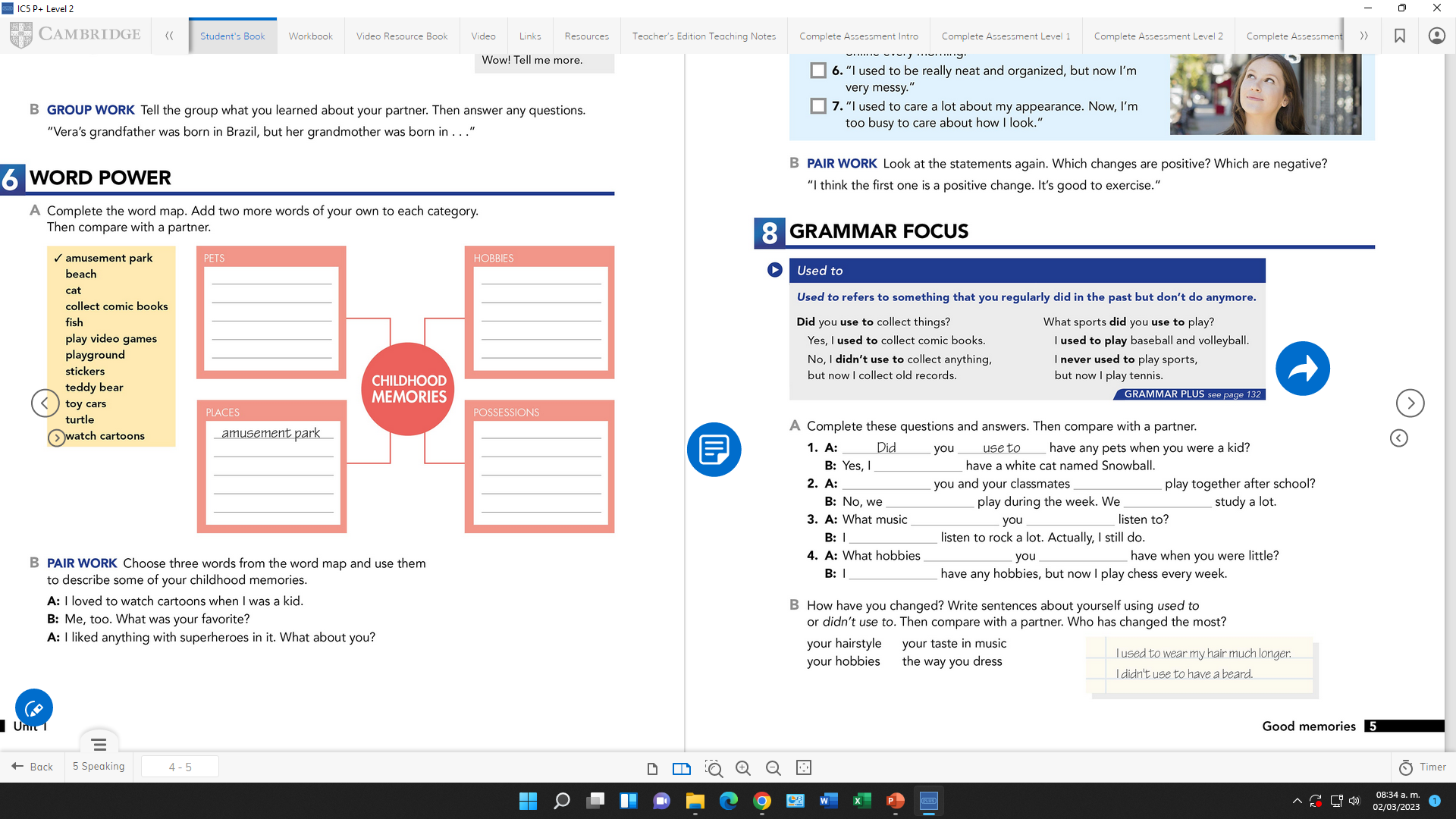 didn´t used to
Grammar/Speaking Practice “Used to for past habits”
Student´s book pg 132 ex 2
Complete the following conversations with the correct form of used to. 
Then roleplay with a partner.
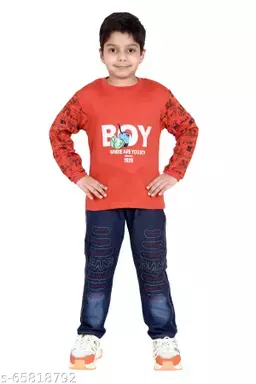 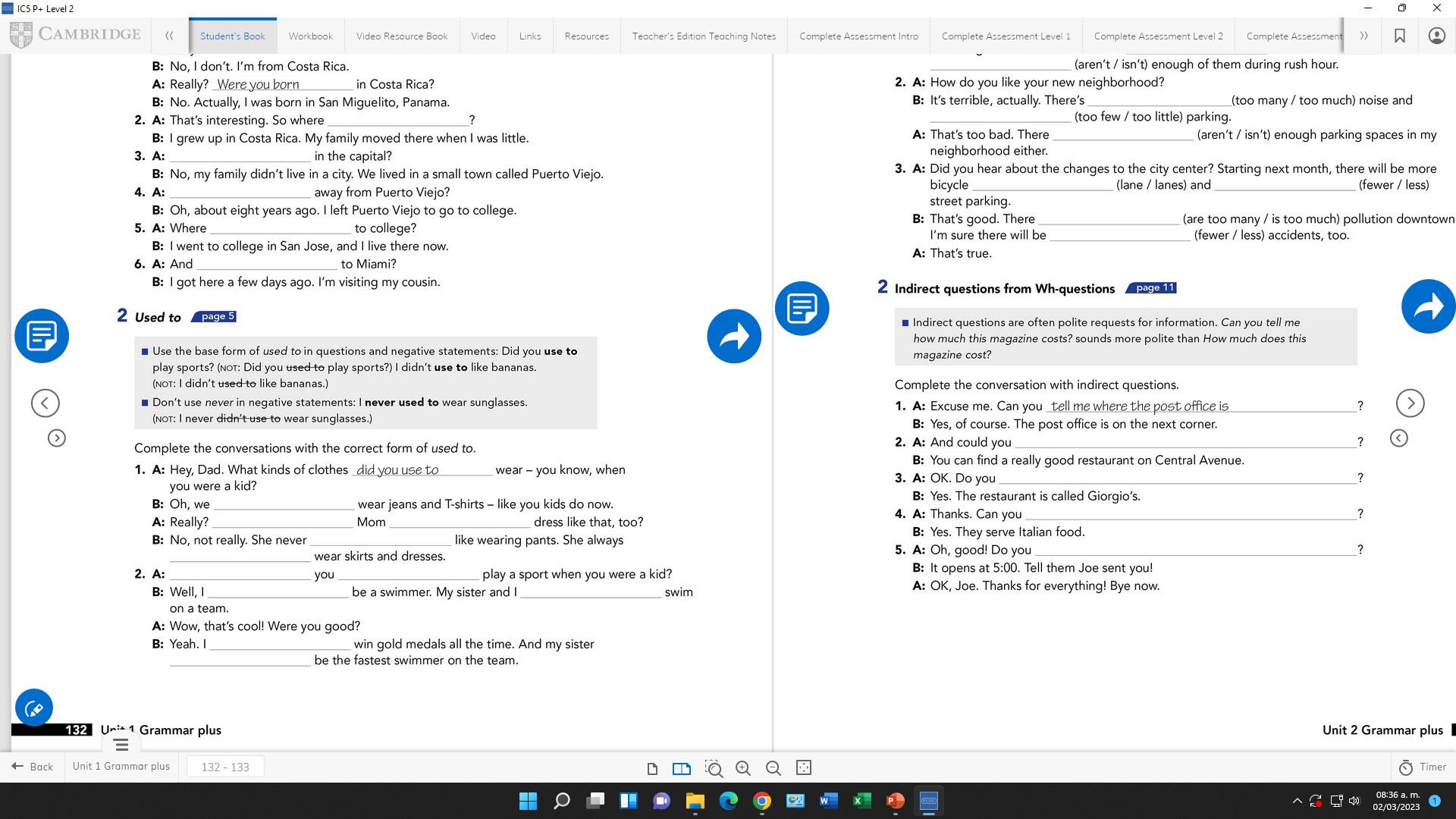 Used to
Did you
Use to
Used to
Used to
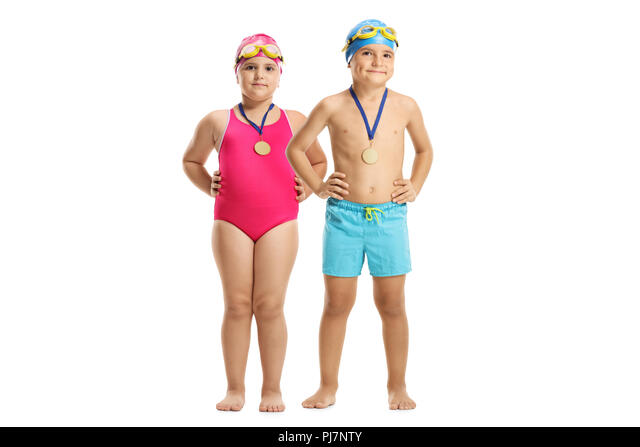 Did
Use to
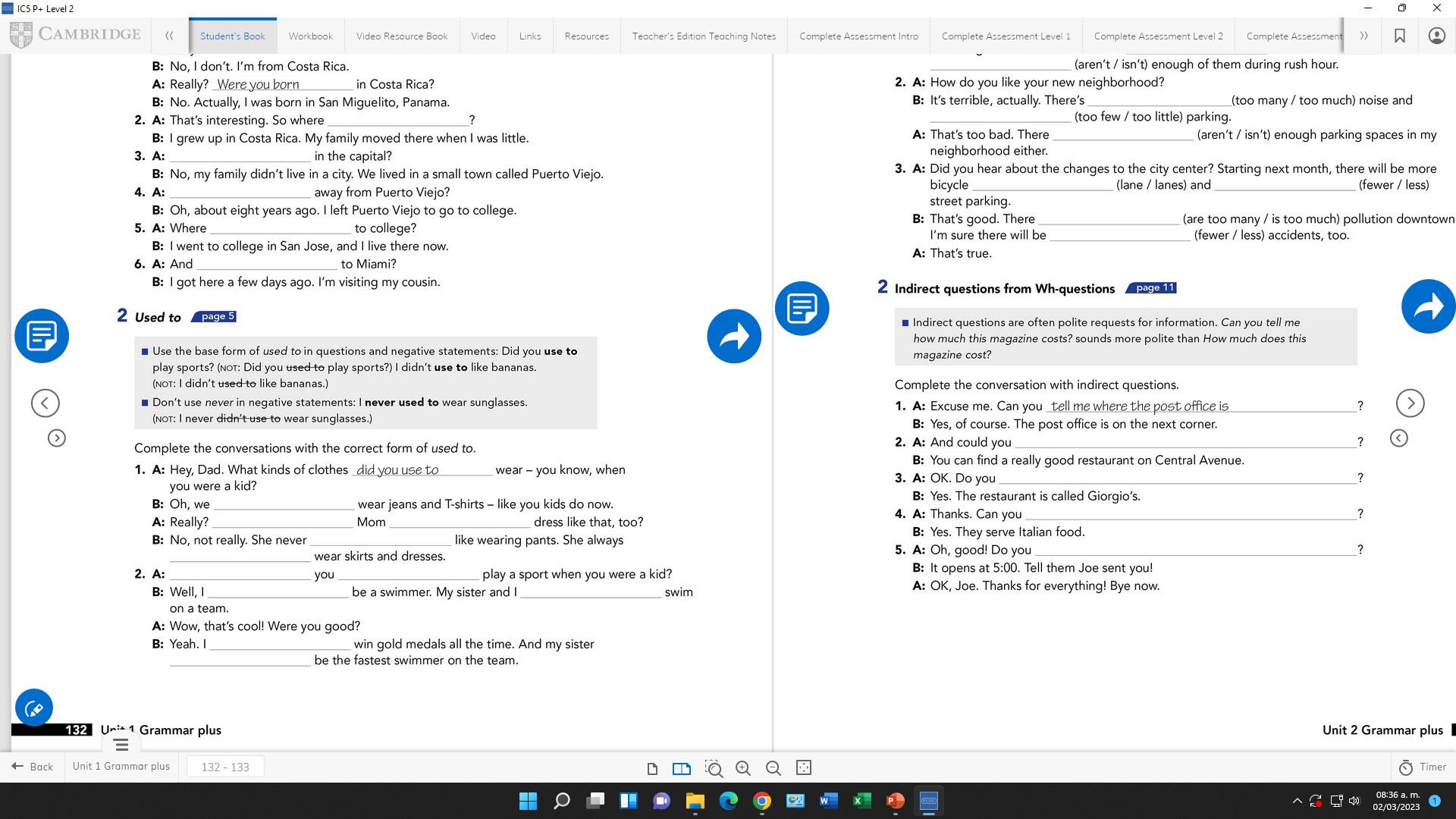 Used to
Used to
Used to
Used to
Grammar/Speaking Practice “Used to for past habits”
Workbook pg 4 ex 6
Look at these childhood pictures of Allie and her brother Robert.
Complete the sentences using used to.
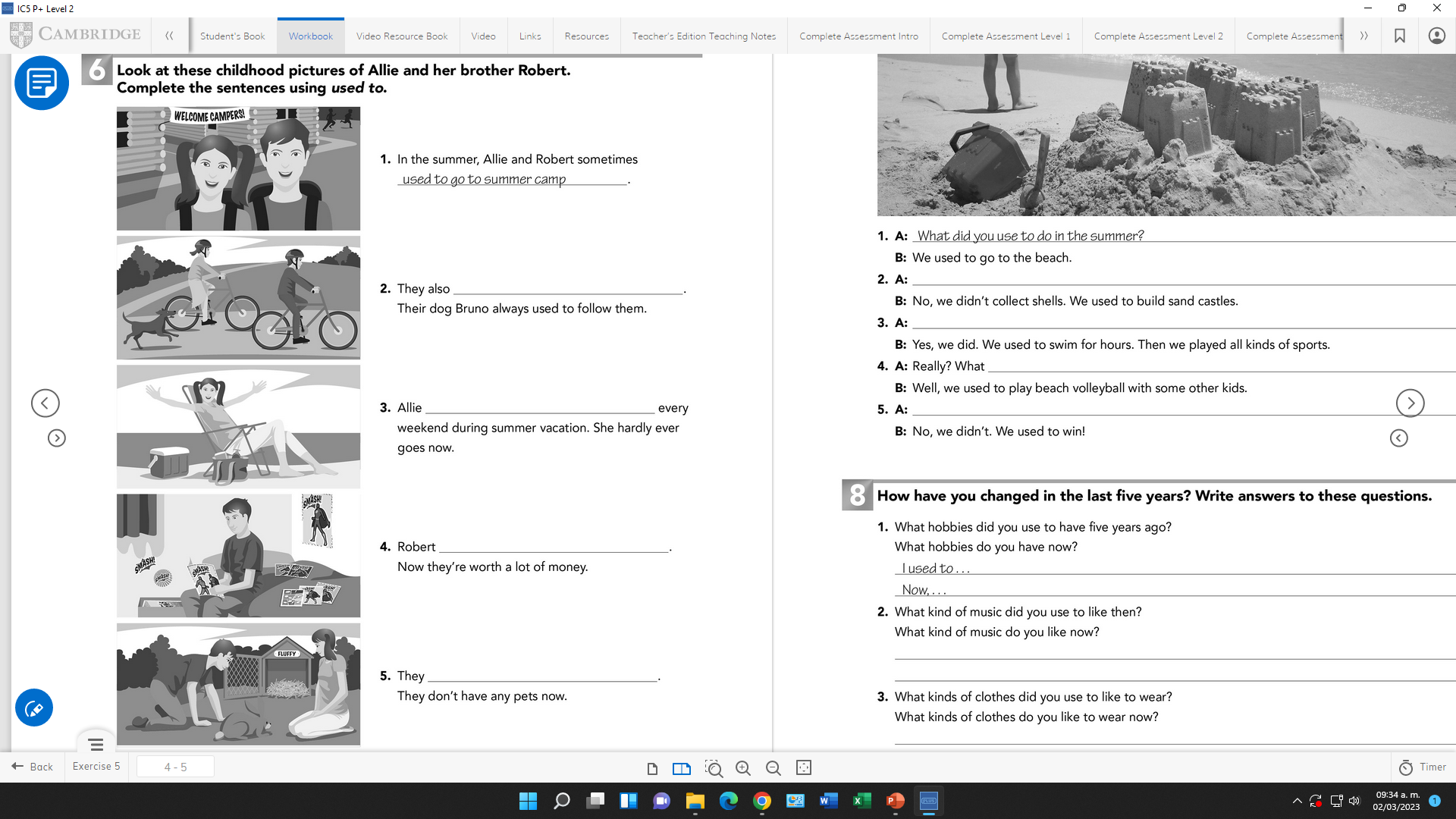 Used to  ride their bicyclies.
Used to go the beach
Used o collect commics
Used to how a pet
Writing/Speaking Practice “Used to for past habits”
Student´s book pg 6 ex 11
Write about things you used to do as child. Write sentences using used to or didn´t use to. Then share to the class.
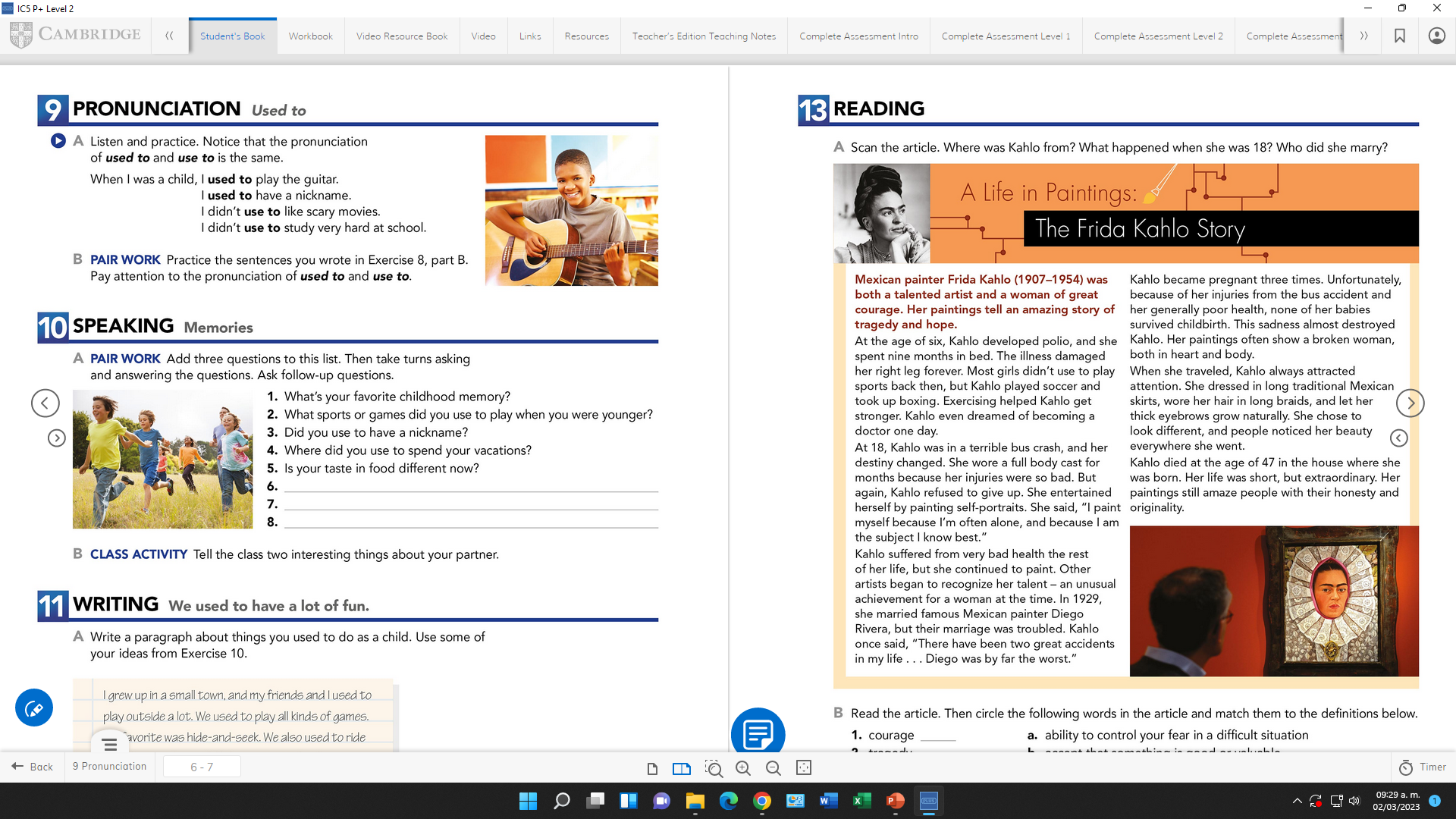 You can use one of these topics.
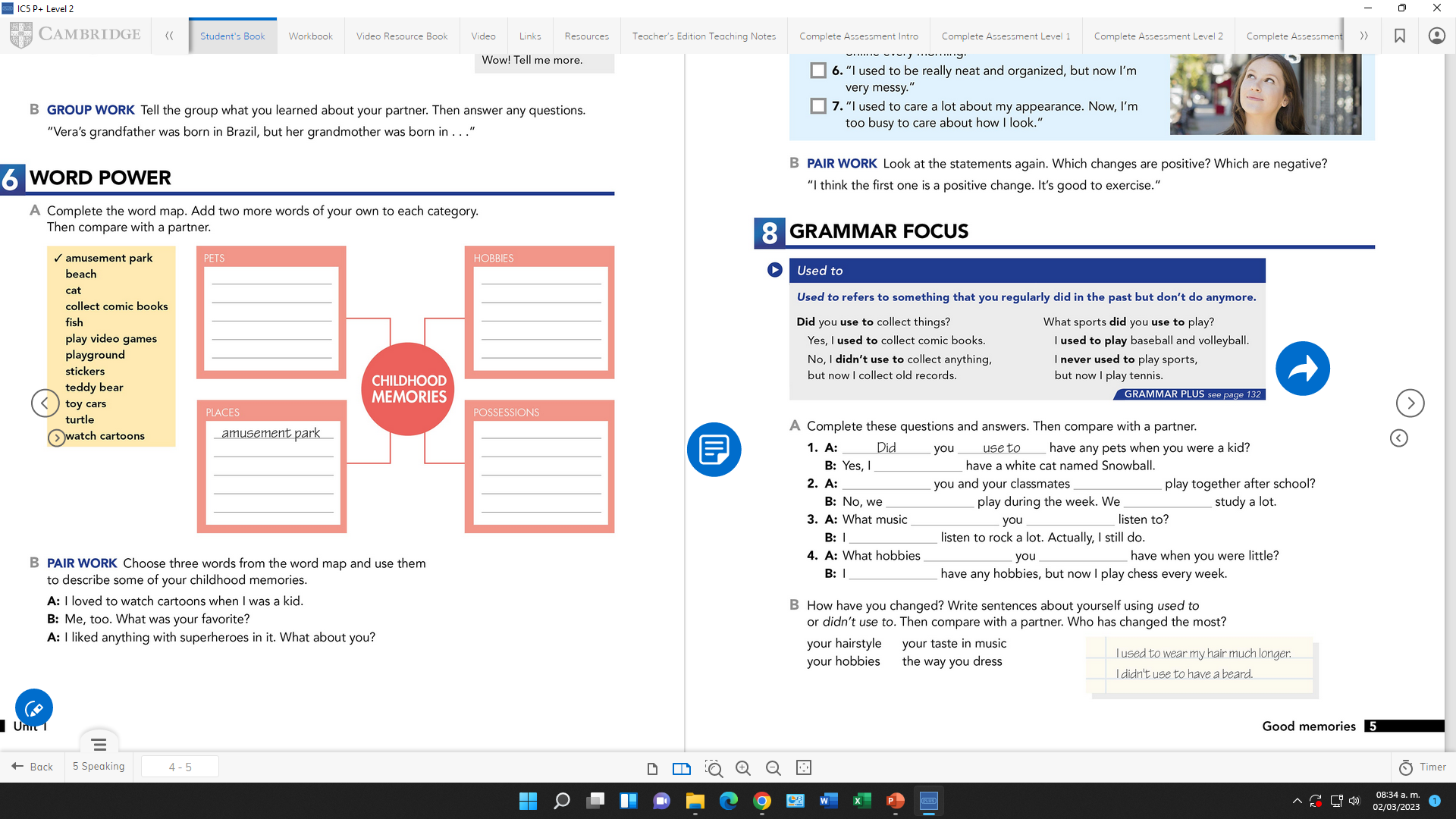 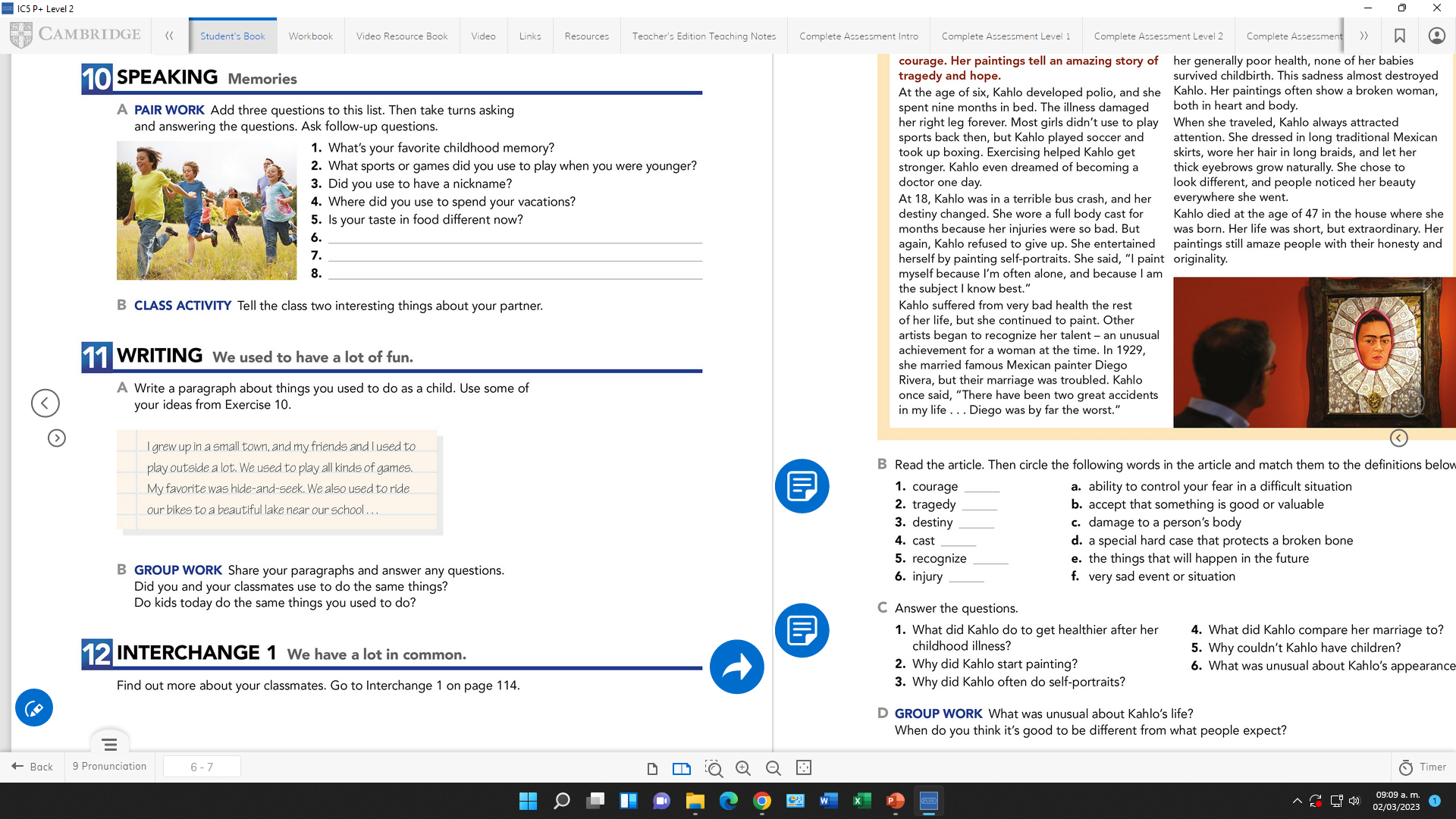 Grammar Practice “Used to for past habits”
Choose the correct Word or phrase.
Workbook pg 4 ex 5
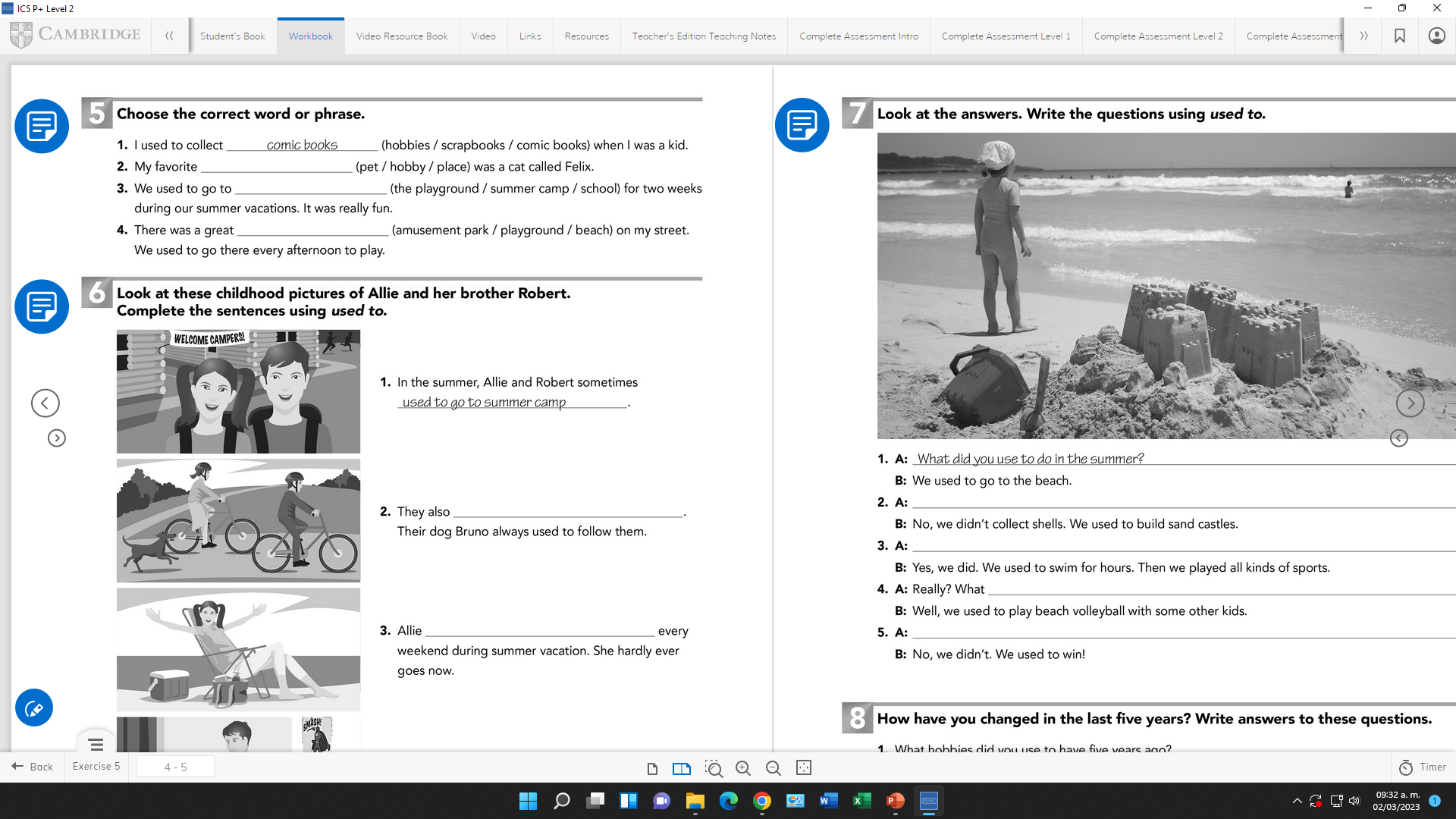 Pet
Summer camp
Playground
How have you changed in the last five years? Write answers to these questions.
Workbook pg 5 ex 8
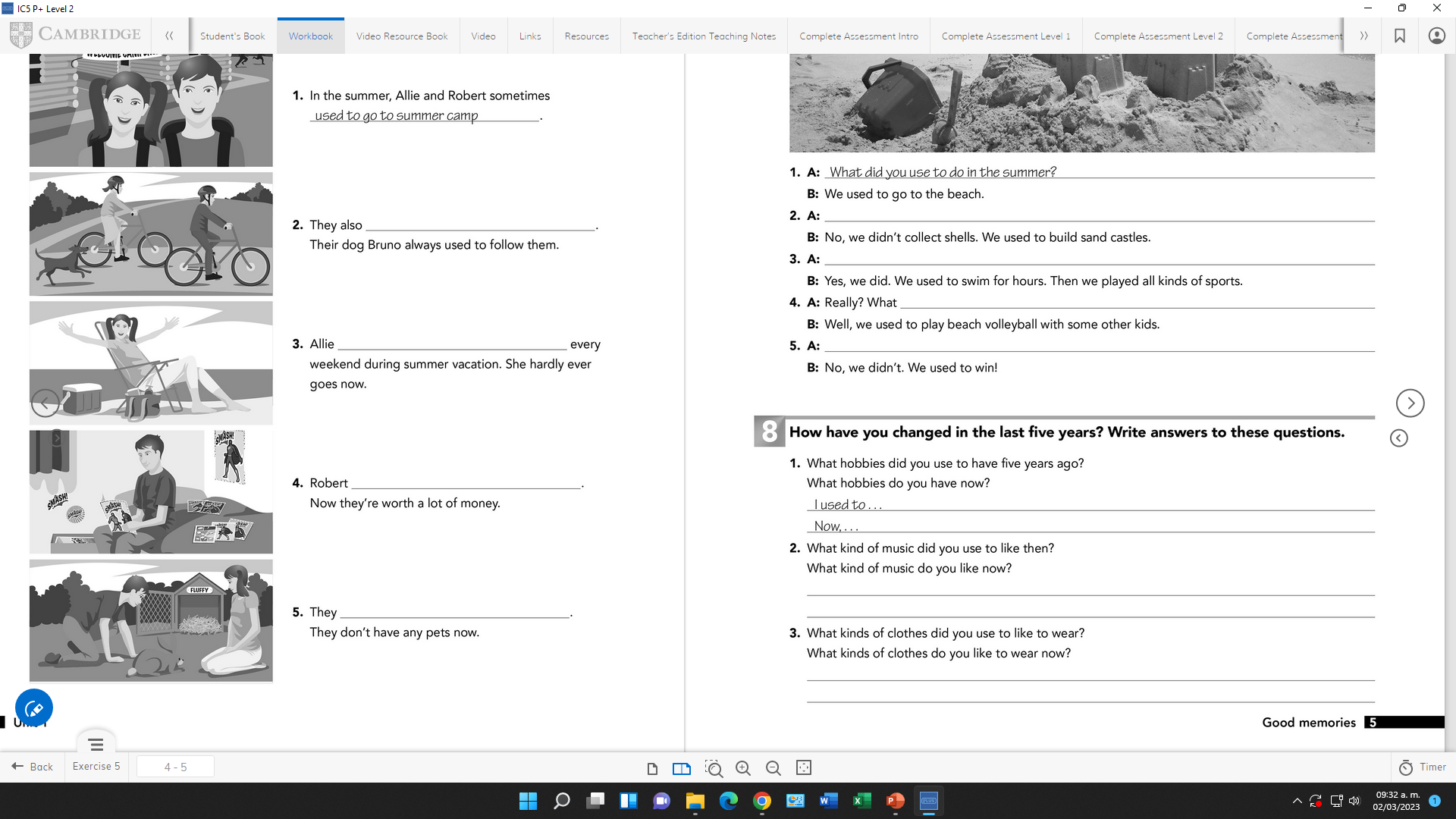 Guitar with my father .
Now. I didn´t use to play soccer
I used to like Rock pesado music
I didn´t use to  jazz music with now know her.
I use to  wear dress and snikers
I didn´t use to  wear skirts or shorts.
Grammar/Speaking Practice “Used to for past habits”
Student´s book pg 132 ex 2
Complete the following conversations with the correct form of used to. 
Then roleplay with a partner.
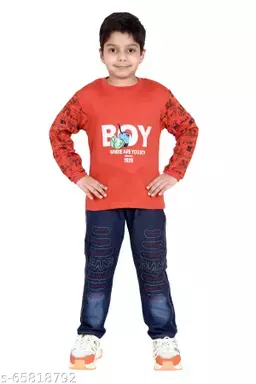 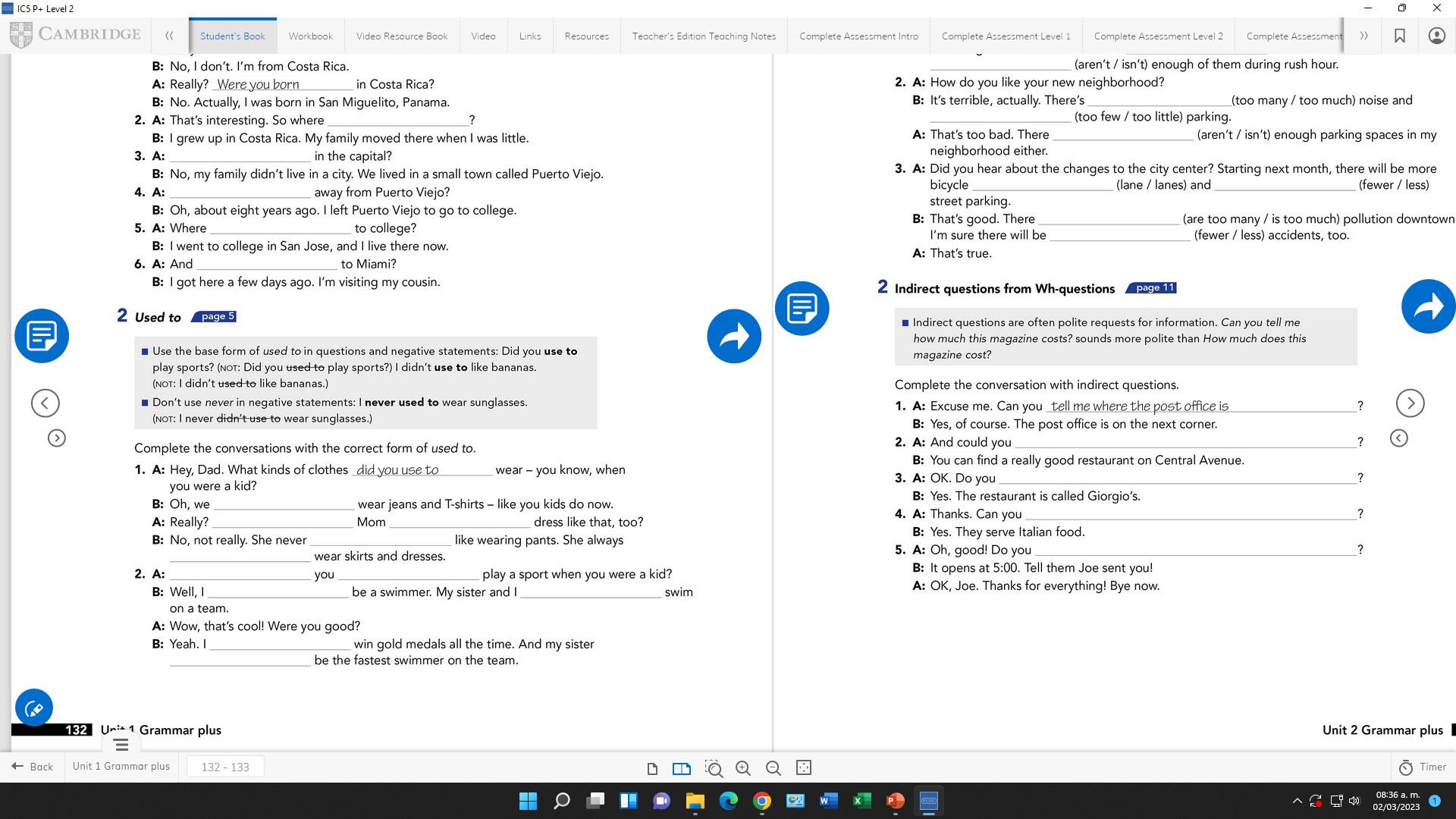 Used to
Did you
Use to
Used to
Used to
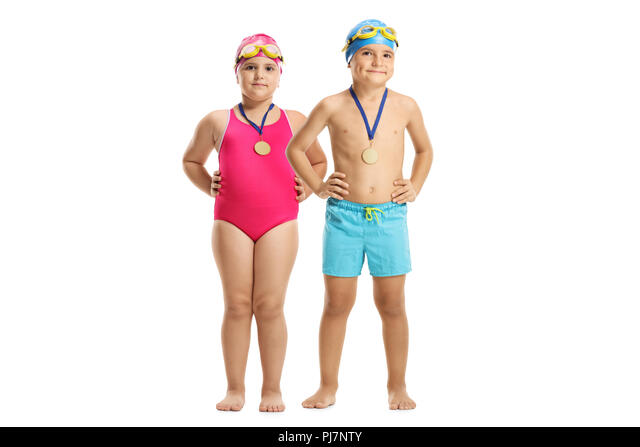 Did
Use to
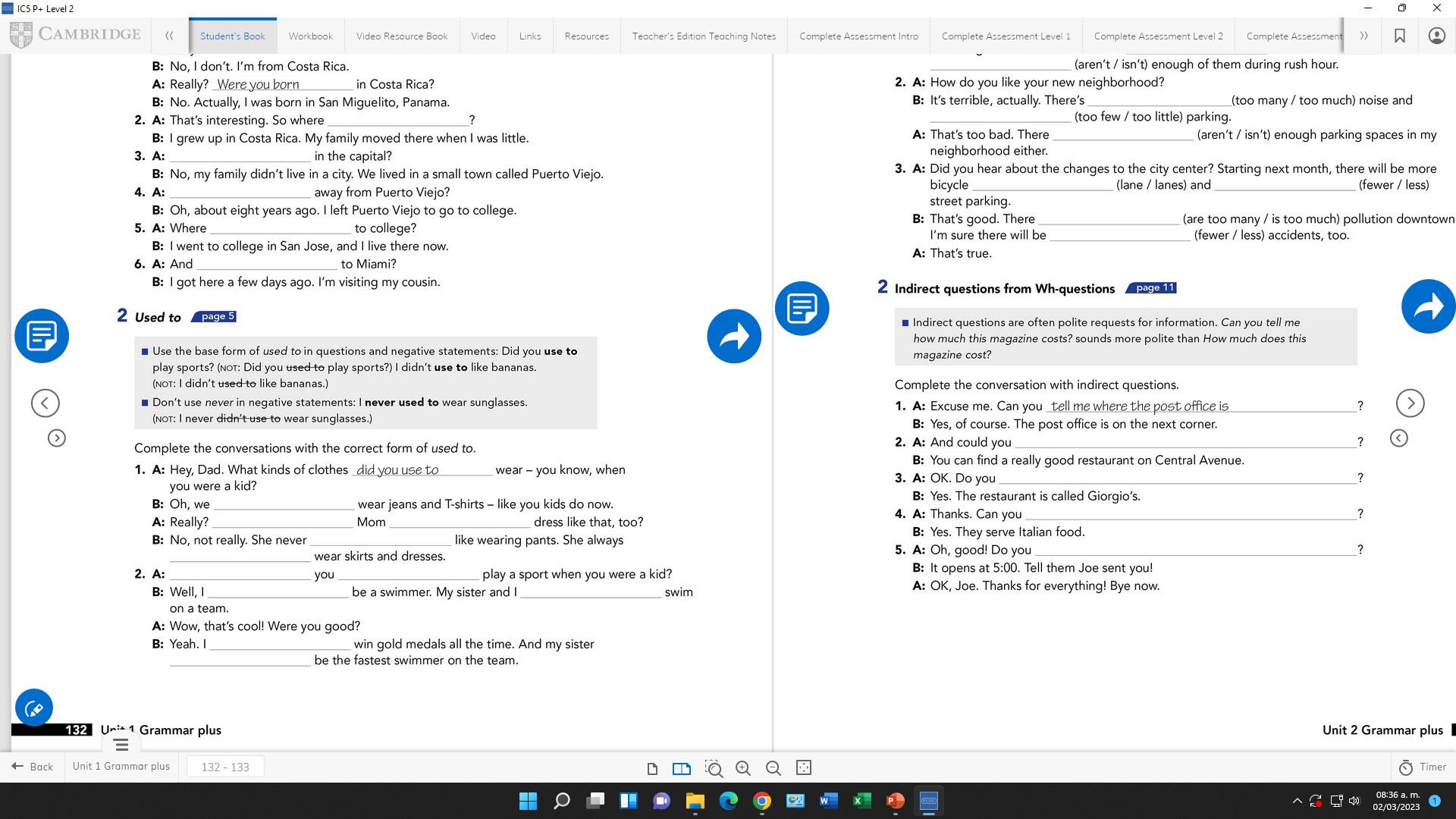 Used to
Used to
Used to
Used to